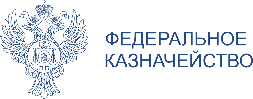 Liquidity management and cash flow forecasting under the pandemic crisis
Е.Semenova -
Head, Federal Budget Execution Support Directorate
Treasury of Russia
Moscow, June 2021
www.roskazna.ru
Public Finance Management: Key Challenges in 2020
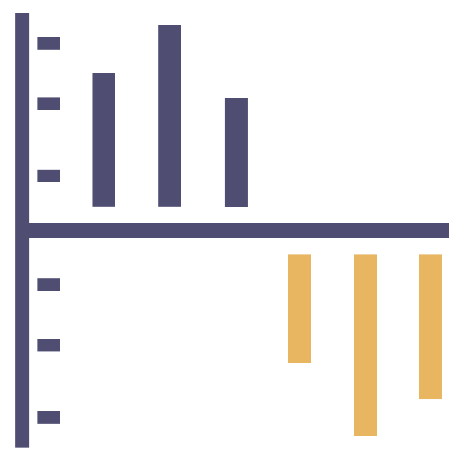 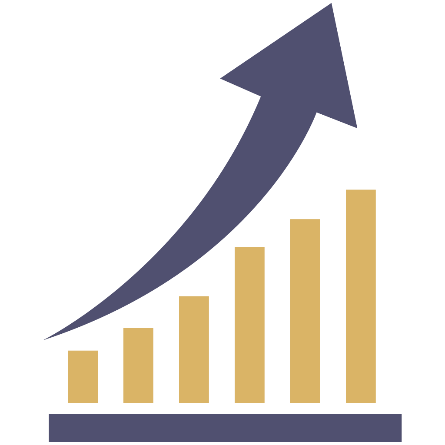 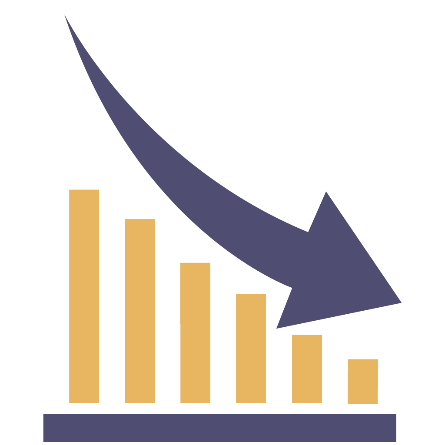 Reduced budget receipts in the budget system of the Russian Federation – both in terms of revenues and sources of fiscal deficit financing
Increased budget payments in the budget system of the Russian Federation (additional budget commitments) 
in order to:
support citizens, SMEs, some categories of health care personnel, selected sectors of economy
ensure health care provision
implement prevention measures
contain unemployment growth
develop future technologies and ICT
A dramatic cash deficit in the context of pandemic crisis
2
Payments continuity in the context of a liquidity crisis
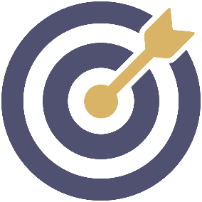 The objective –  to fulfil commitments 
in an unconditional and timely manner
RESPONSES
review the investment policy and composition
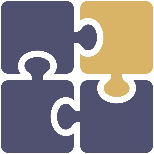 increase instant and operational liquidity*
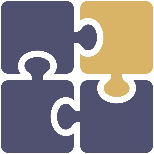 increase minimal account balance 
(not needed in case the first two measures are implemented)
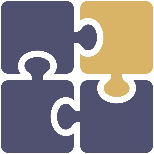 *Instant liquidity – a cash source to provide cash to the TSA by 10 a.m. of the working day following the day when the need for such cash emerged (e.g., demand accounts, credit lines)

Operational liquidity – a cash source to provide cash to the TSA during the working day following the day when the need for such cash emerged (e.g., overnight REPO, currency SWAP)
3
Changes in the investment policy and its composition in 2020,, by cash management instrument
Revised duration of placement, selected instruments
Changes in cash balances composition 
(w/o specific Government decisions, budget credits)
7 days
4
Transformation of the accounts since January 1, 2021.
Bank of Russia
Treasury of Russia
Treasury of Russia, financial bodies, State Extrabudgetary Funds
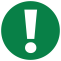 Treasury Single Account
Federal budget
Regional budgets
Local budgets
Extrabudgetary funds
Revenues accounting and allocation
Funds of legal persons -non-participants of the budget process
Funds held in temporary possession
Individual accounts created for budget process participants, budget and autonomous entities, legal persons – non-participants of the budget process
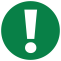 Bank accounts
over 44 thou. accounts
Treasury accounts
5
Scope of forecasting in the new context
since January 1, 2021
before January1,2021
FBSA
TSA
Federal level
Other accounts
Regional level
Federal level
Municipal level
Municipal budget money
Regional budget money
Federal budget money
Federal budget money
SEBF
BI/AI
Other legal entities
Funds in temporary possession
Funds in temporary possession
Funds in temporary possession
Funds in temporary possession
BI/AI
BI/AI
BI/AI
Other legal entities
Other legal entities
Other legal entities
SEBF
RSEBF
6
Increase in cash balances on accounts with the Treasury of Russia in 2021 (bln rubles)
Managing TSA cash balances in 2021 (bln rubles)
8
Future Tasks
Design (develop) a new forecasting model and improve the quality of forecasts
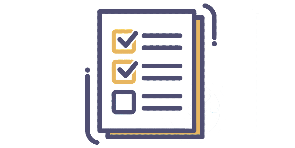 Improve targeting algorithms and reduce volatility of TSA balance
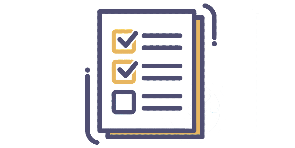 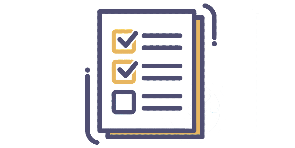 Absorb additional liquidity
Diversify TSA cash management instruments
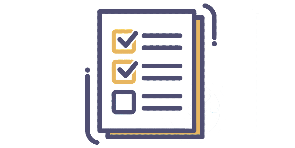 9
THANK YOU!